Figure 1. Arrangement of NIRS probes and Experimental paradigm. (A) In each trial, one of 2 syllables (/ba/ or /pa/, ...
Cereb Cortex, Volume 19, Issue 2, February 2009, Pages 455–463, https://doi.org/10.1093/cercor/bhn096
The content of this slide may be subject to copyright: please see the slide notes for details.
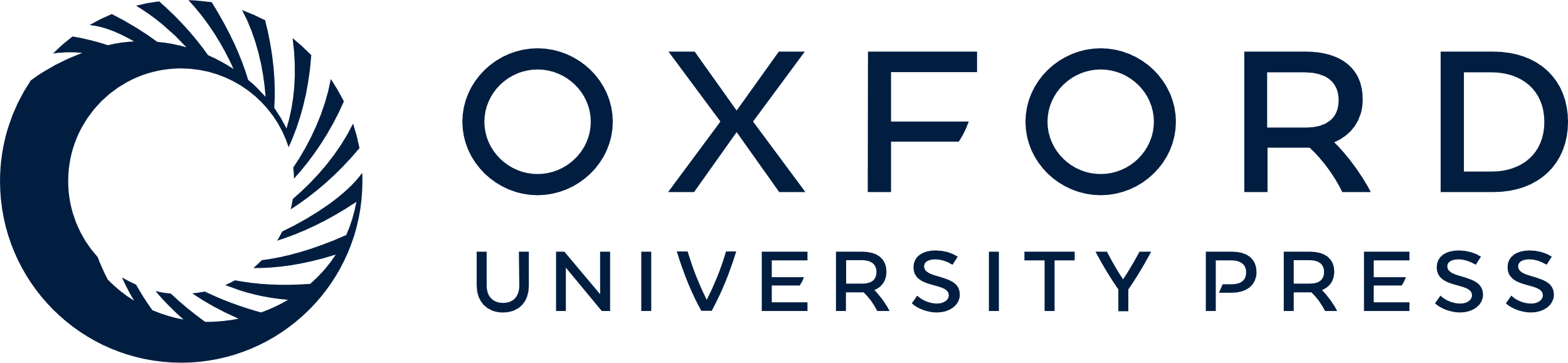 [Speaker Notes: Figure 1. Arrangement of NIRS probes and Experimental paradigm. (A) In each trial, one of 2 syllables (/ba/ or /pa/, 250 ms) was repeated 10 times (total duration 5 s) with 15-s rest period. Although the same syllable was repeatedly presented in the habituation phase, the test phase of the control group, and the Post-test phase (white bar), the other syllable was presented in the test phase of the experimental group (black bar). The habituation phase was divided into 3 epochs of 5 trials: Hab1, Hab2, and Hab3. (B) Measurement channels were placed over the bilateral temporal and prefrontal regions of the infant subjects. The distance between adjacent incident and detection positions was set at 2 cm. T3 and T4 were located 1 cm below channel 45 and 9, respectively.


Unless provided in the caption above, the following copyright applies to the content of this slide: © The Author 2008. Published by Oxford University Press. All rights reserved. For permissions, please e-mail: journals.permissions@oxfordjournals.org]